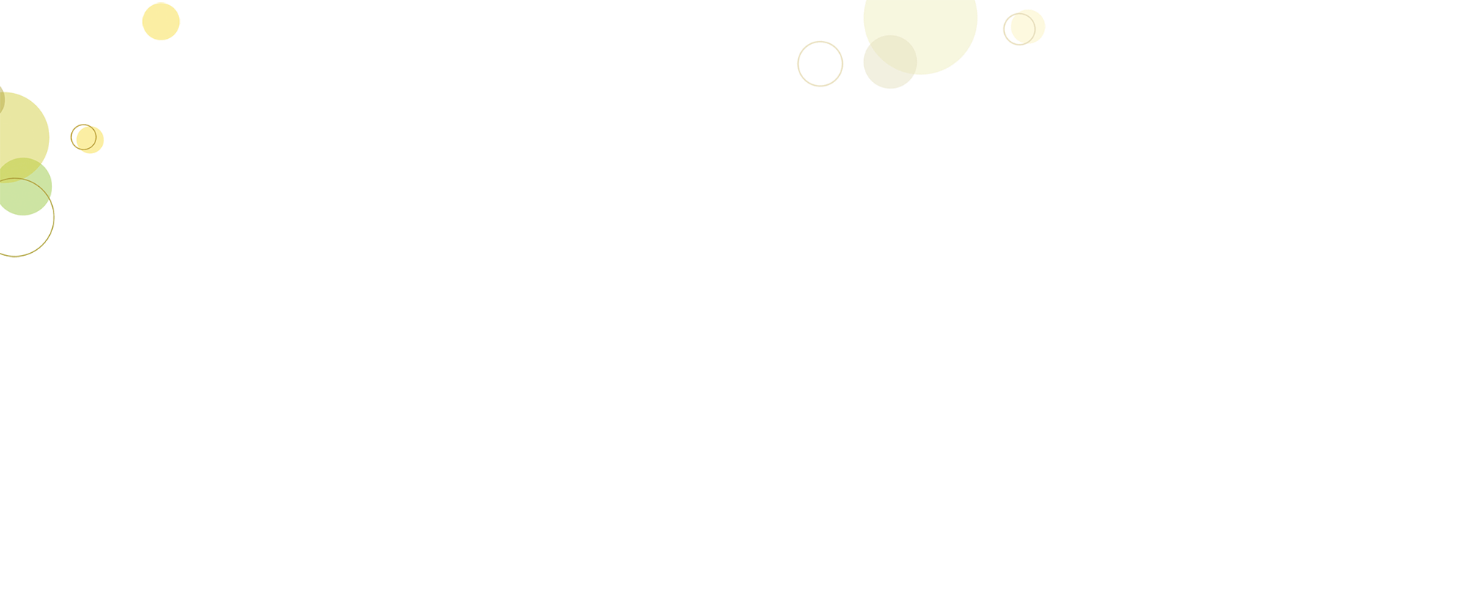 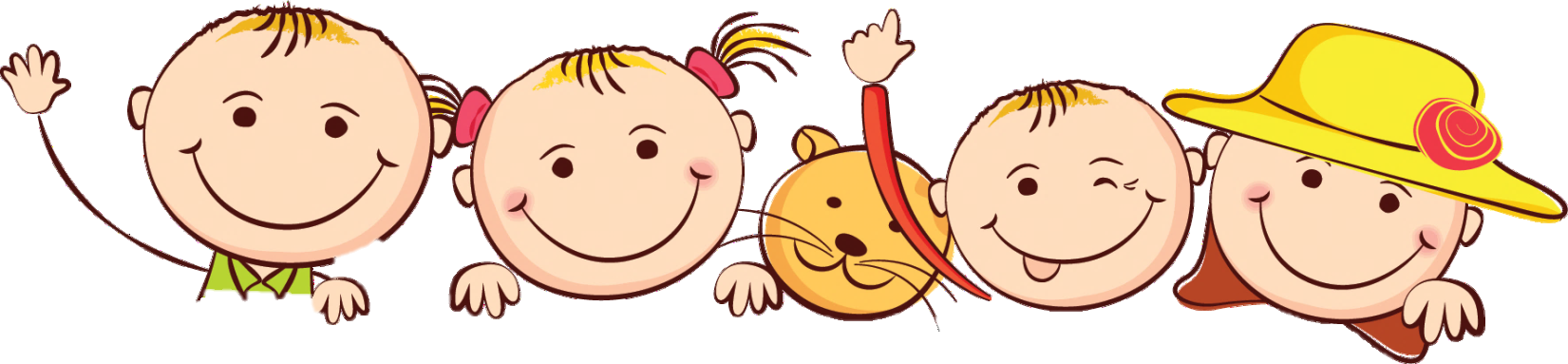 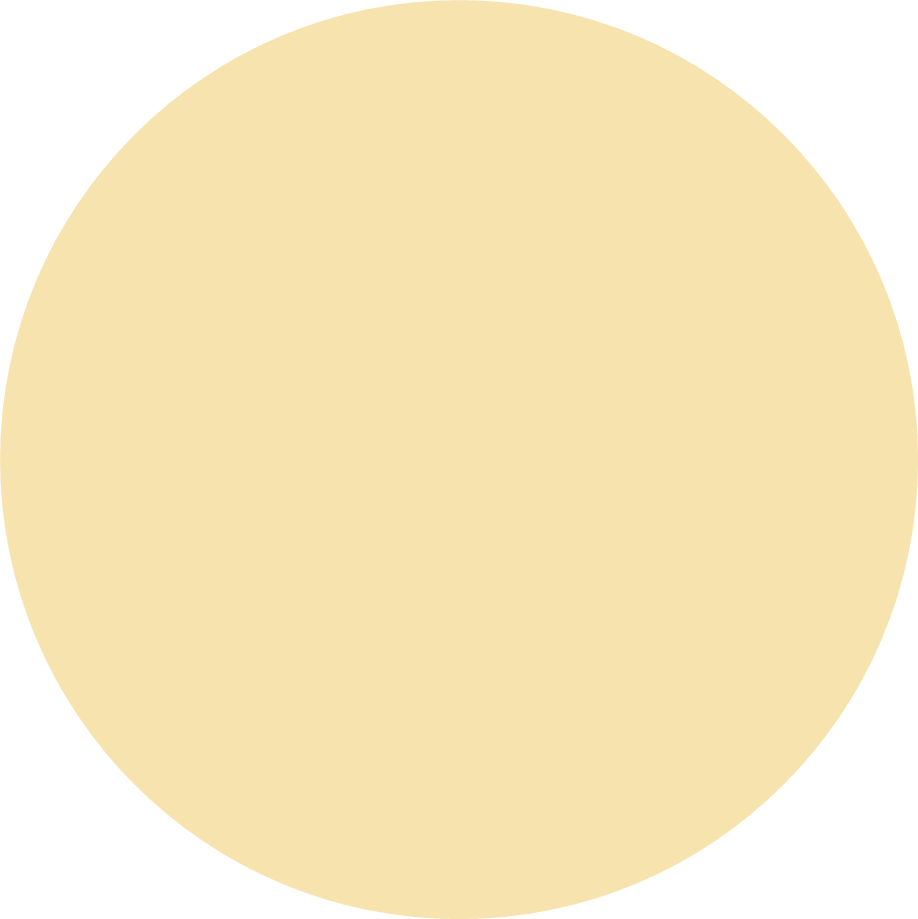 Khởi động
Thứ Hai ngày 02 tháng 12 năm 2024
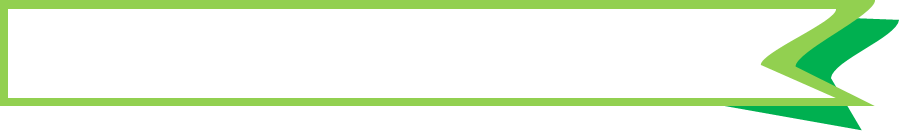 Bài
23
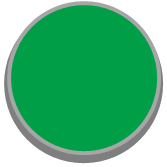 Rồng rắn lên mây
(TIẾT 1)
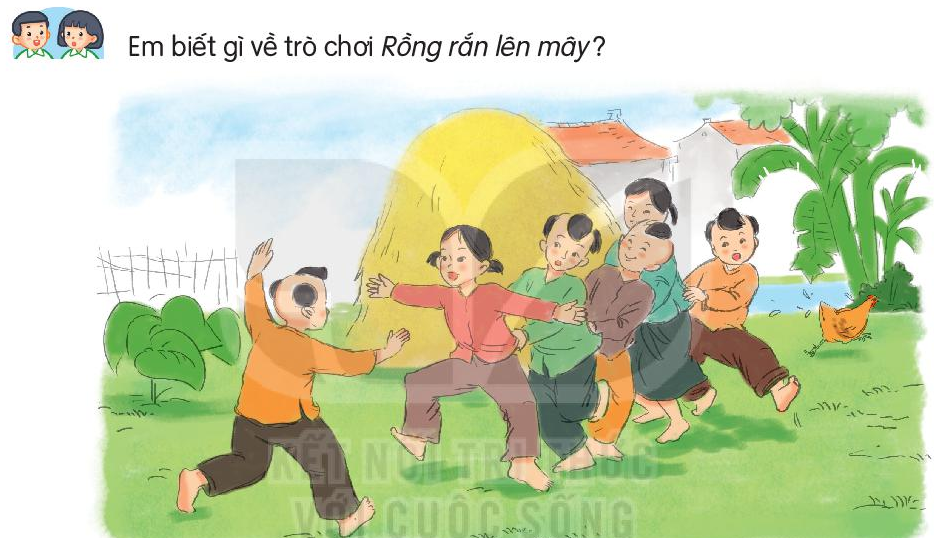 “Rồng rắn lên mây là một trong những trò chơi dân gian, chơi theo nhóm, các người chơi được phân vai và phải thực hiện vai chơi của mình trong sự phối hợp với người khác.
Một người đứng riêng ra làm thầy thuốc, những người còn lại sắp hàng một, tay người sau nắm vạt áo người trước hoặc đặt trên vai của người đứng trước. Sau đó cả chuỗi người này bắt đầu lượn qua lượn lại như con rắn, vừa đi vừa hát: “Rồng rắn lên mây/ Có cây lúc lắc/ Hỏi thăm thầy thuốc/ Có nhà hay không?”.
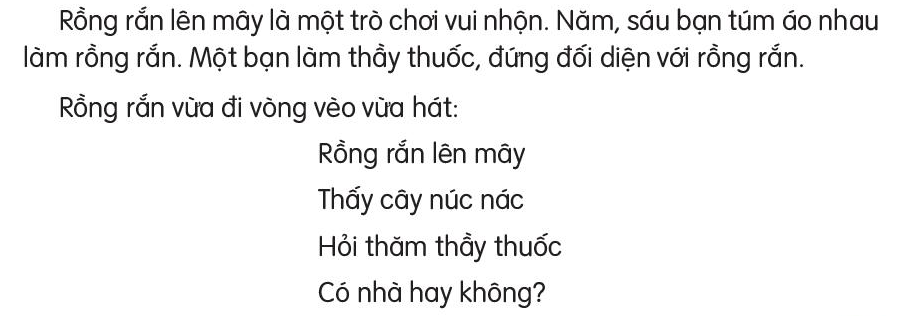 Đọc mẫu
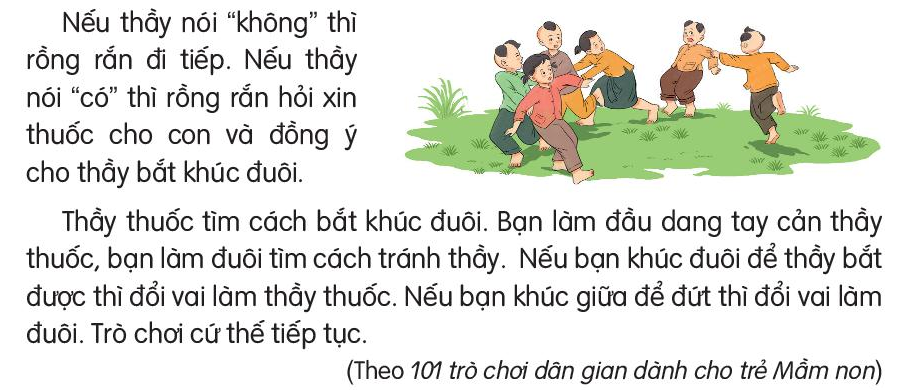 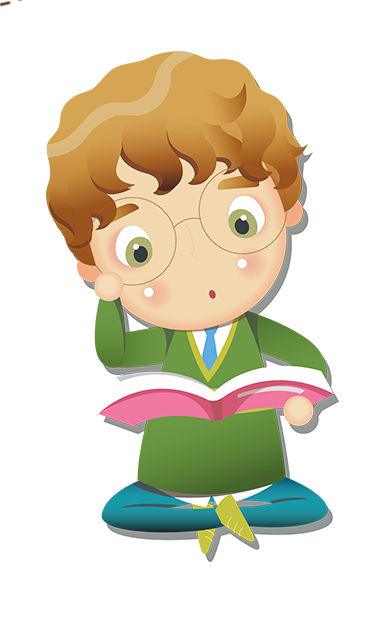 Luyện đọc từ khó
Rồng rắn
vòng vèo
núc nác
khúc đầu
khúc giữa
khúc đuôi
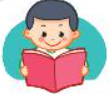 Cây núc nác
Là một loại cây dùng để làm thuốc chữa bệnh.
GIẢI NGHĨA TỪ
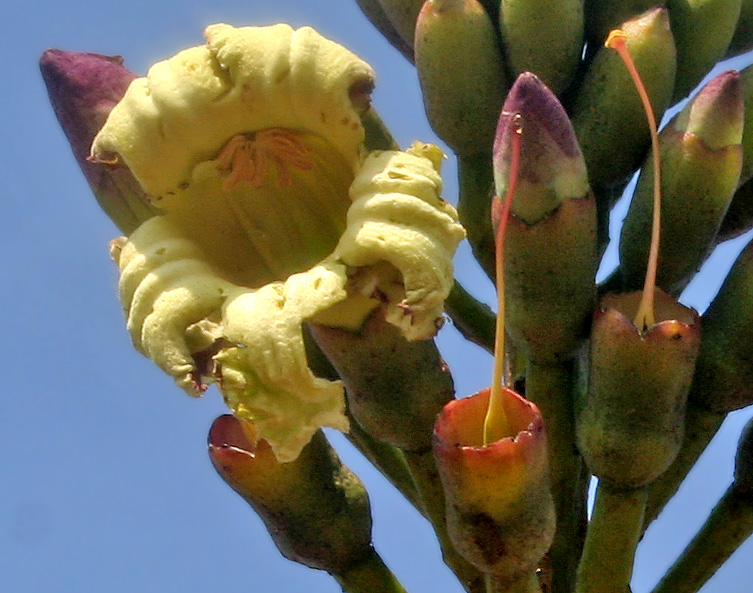 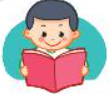 Cản

Ngăn lại, giữ lại .
Vòng vèo

Vòng qua, vòng lại nhiều hướng khác nhau.
GIẢI NGHĨA TỪ
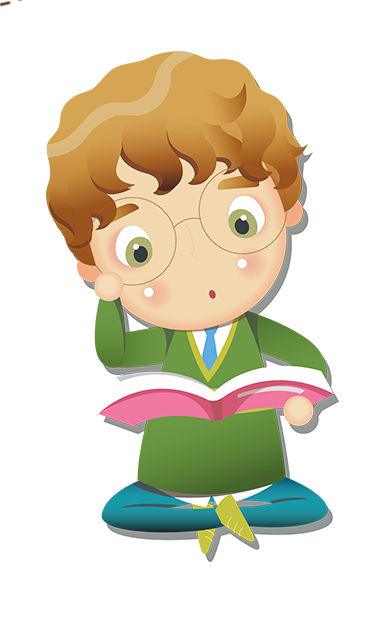 Luyện đọc câu dài
Nếu thầy nói “có” thì rồng rắn hỏi xin thuốc cho con và đồng ý cho thầy bắt khúc đuôi.
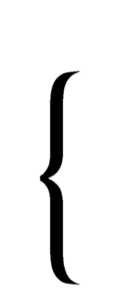 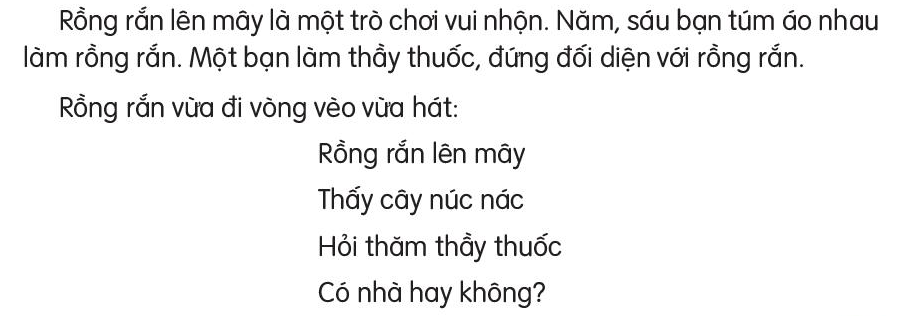 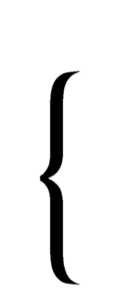 Đọc nối tiếp đoạn
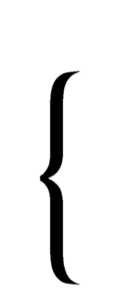 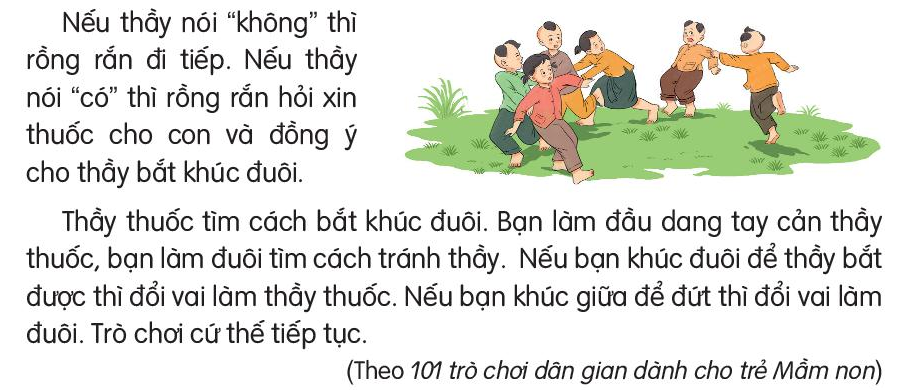 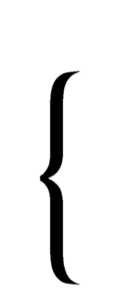 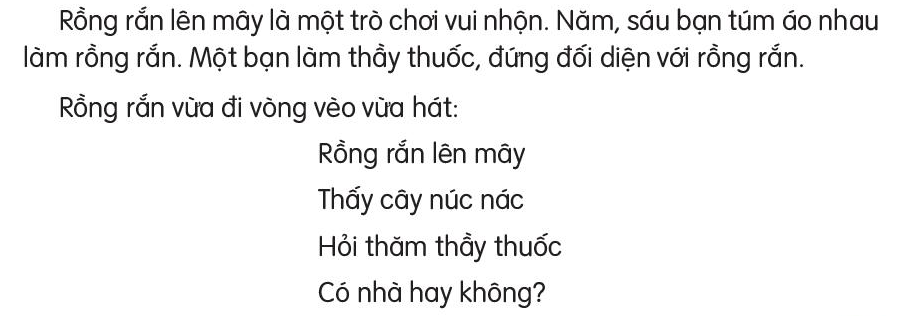 Đọc toàn bài
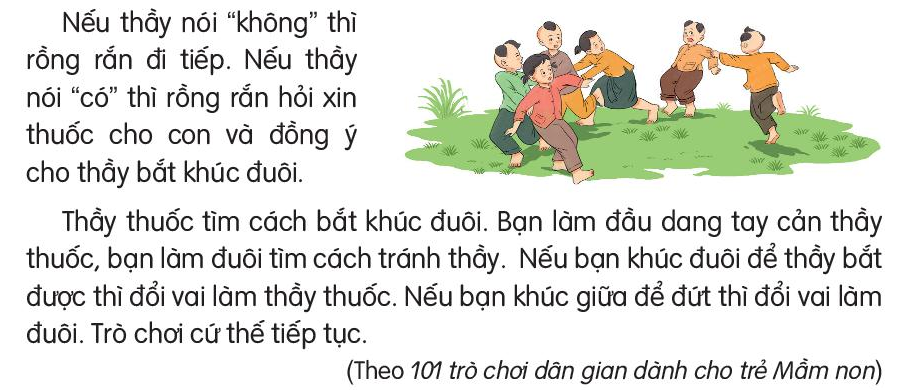 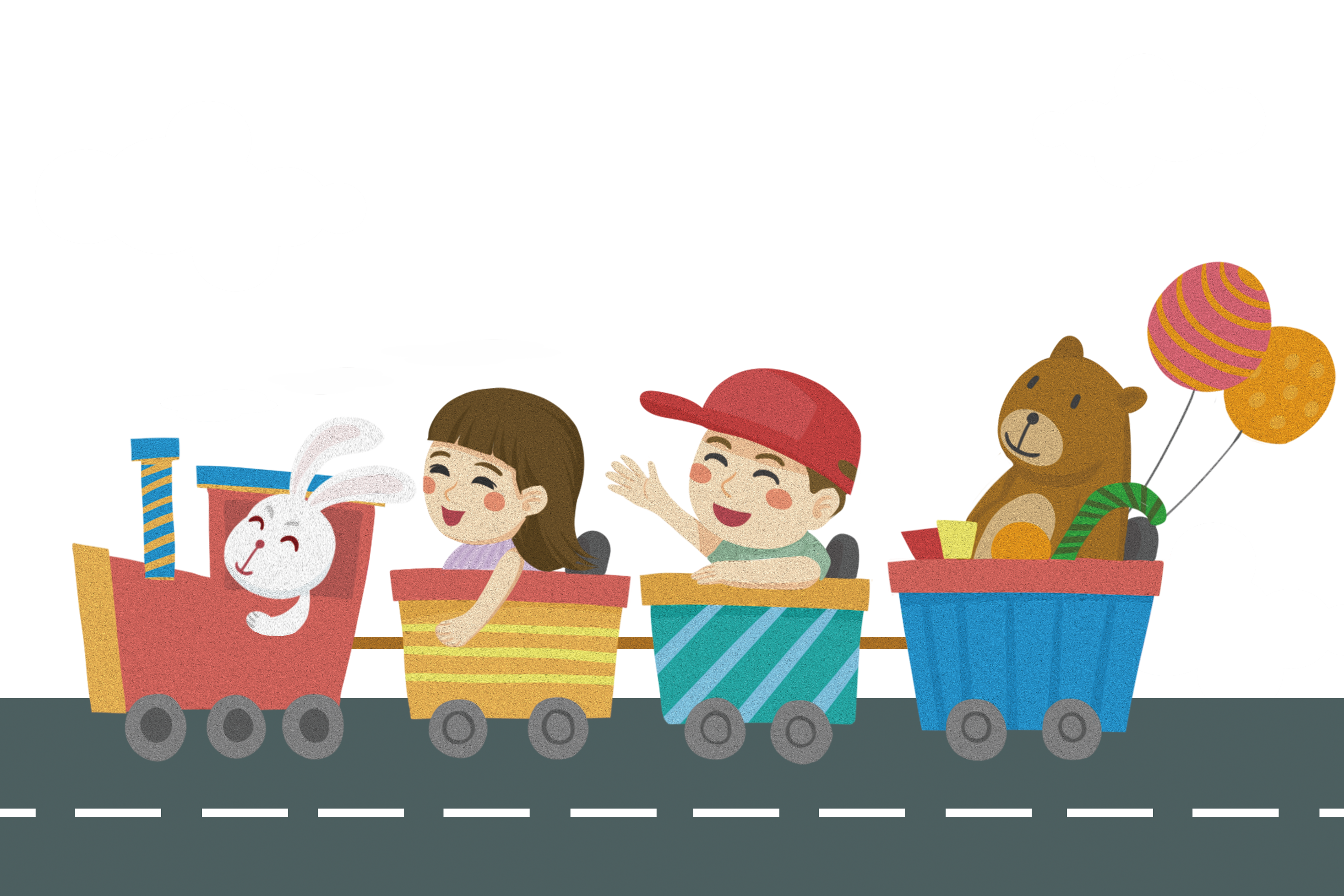 CHÀO TẠM BIỆT